Français
g ou ge qui fait le son «j»
des aubergines		
un gilet	
un plongeoir
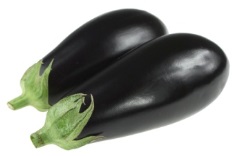 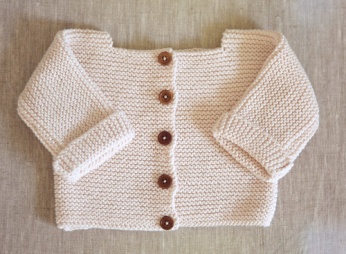 g ou ge qui fait le son «j»
À la maison, le grand garçon adore manger des courgettes avec du fromage, mais aussi des tomates rouges, des poivrons jaunes et des aubergines.
g ou ge qui fait le son «j»
aubergines    fromage       tomates            poivrons         courgettes
									


	 								
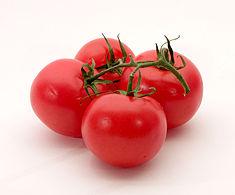 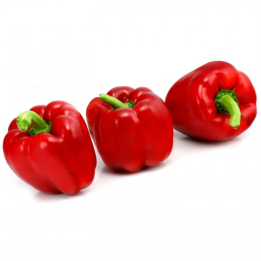 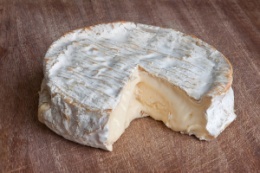 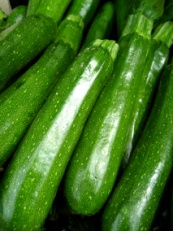 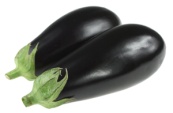 Le quiz du jour
Trouve le mot où la lettre g ne fait pas le son « j »?
[Speaker Notes: 72]
Le quiz du jour
Trouve le mot où la lettre g ne fait pas le son « j »?
[Speaker Notes: 72]
Le quiz du jour
Trouve le mot où la lettre g ne fait pas le son « j »?
[Speaker Notes: 70]
Le quiz du jour
Trouve le mot où la lettre g ne fait pas le son « j »?
[Speaker Notes: 70]
de la grenade
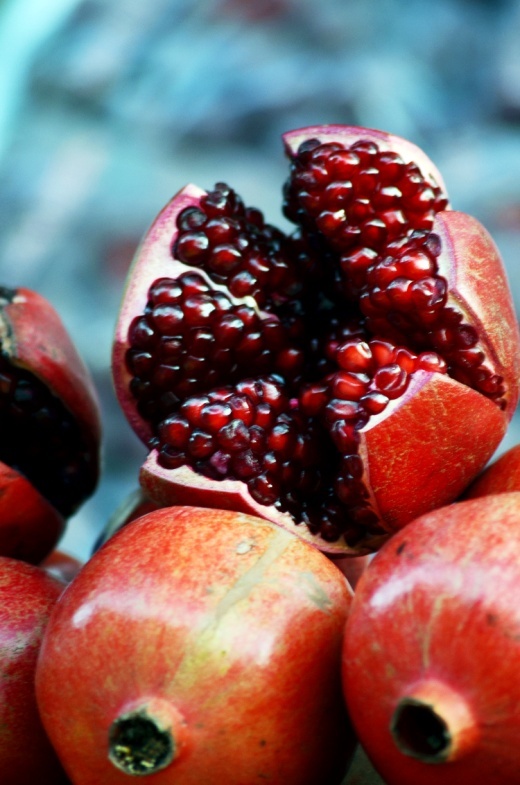 Le quiz du jour
Quel mot a 4 syllabes ?
[Speaker Notes: 75]
Le quiz du jour
Quel mot a 4 syllabes ?
[Speaker Notes: 75]
g ou ge qui fait le son «j»
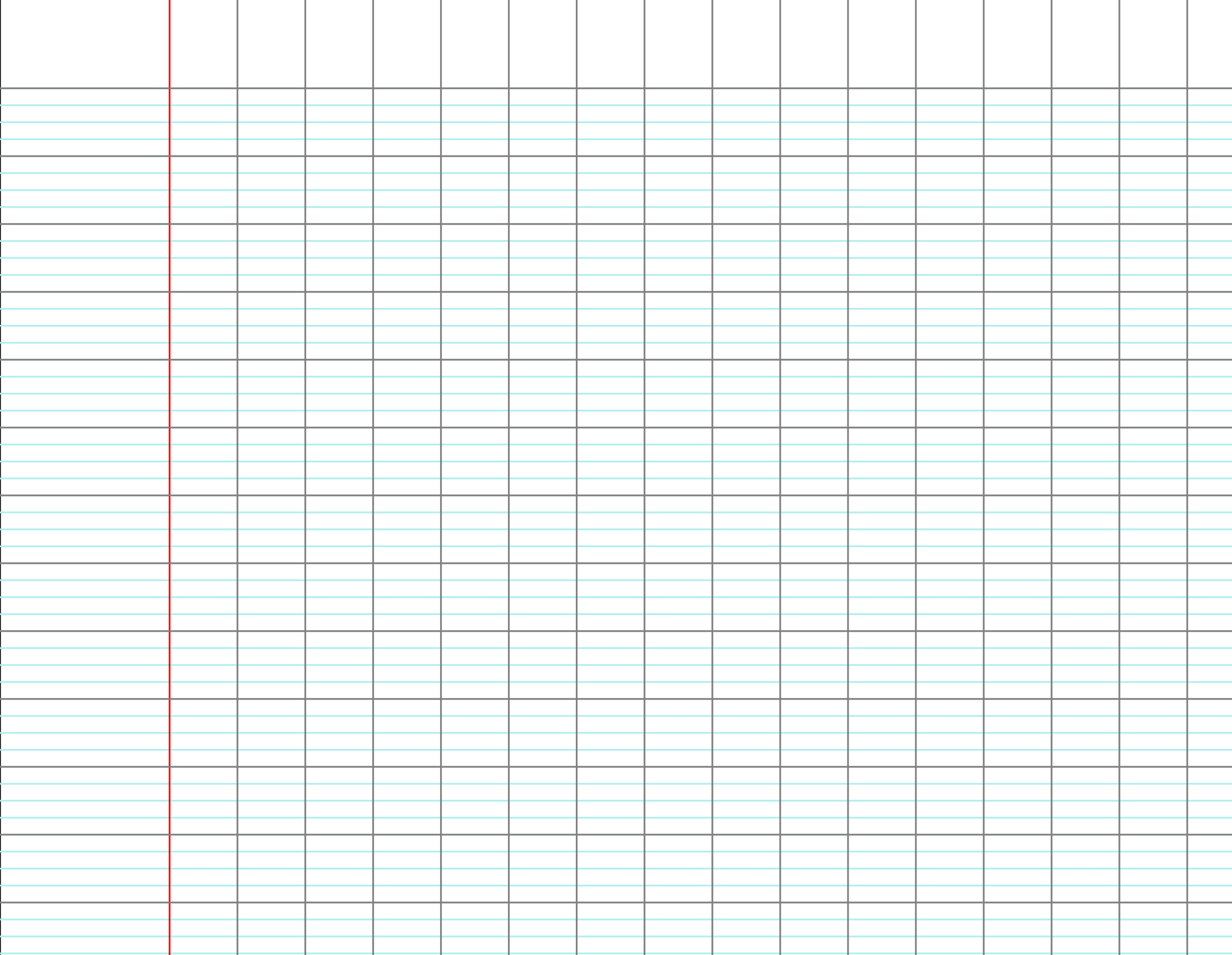 g ou ge qui fait le son «j»
Cherchons un mot de la même famille.
plonger		 un
nager		 une	
déménager	 un
Pour la prochaine fois
Chercher le plus possible de mots de la même famille que le verbe 
ranger
Exercice pour les CE1
Hier, je regardais un très beau spectacle. On pouvait voir de la magie. Le gentil magicien jouait avec des foulards rouges. Un grand trapéziste plongeait dans le vide mais heureusement il s’est rattrapé. Une femme géante circulait entre les gens. C’était joyeux et magnifique !
Hier, je regardais un très beau spectacle. On pouvait voir de la magie. Le gentil magicien jouait avec des foulards rouges. Un grand trapéziste plongeait dans le vide mais heureusement il s’est rattrapé. Une femme géante circulait entre les gens. C’était joyeux et magnifique !
LES NOMS
l’arbre - l’avion - l’orange - ton ami - l’histoire - tes foulards - notre spectacle
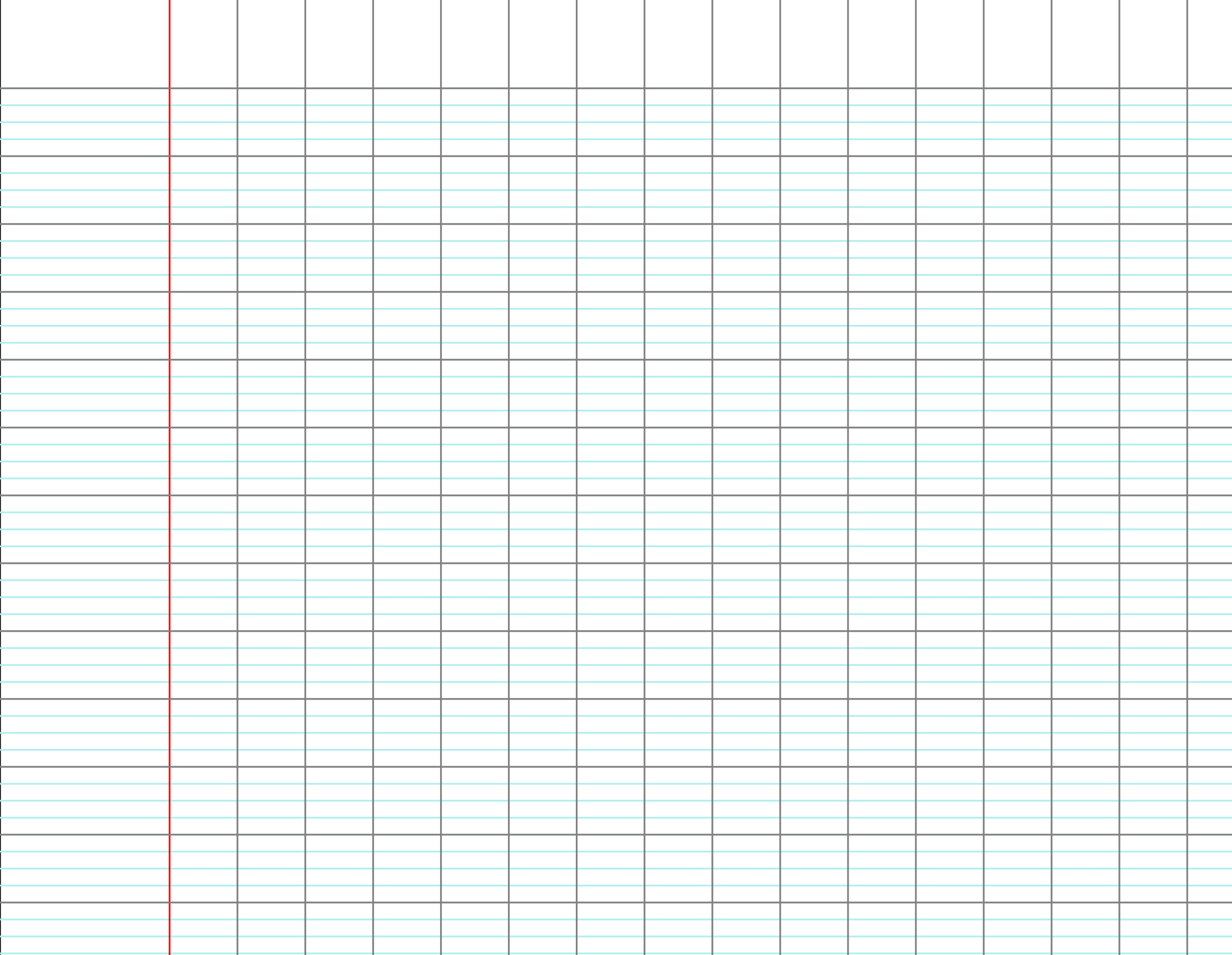 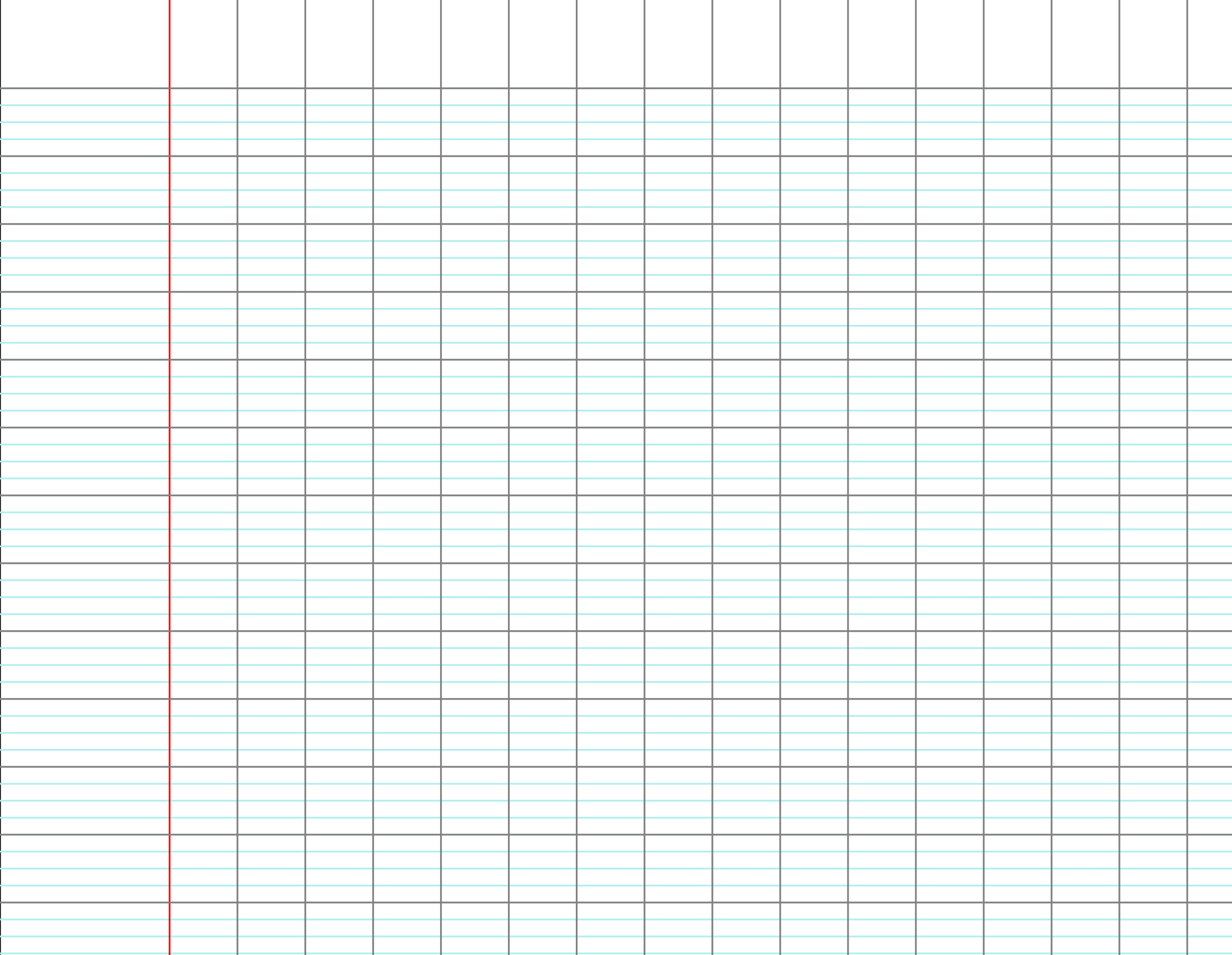